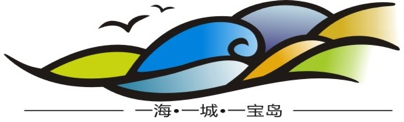 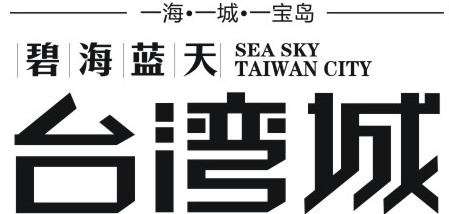 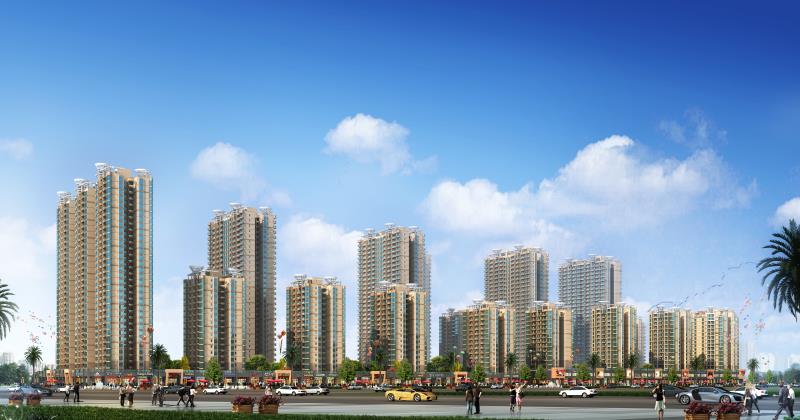 恭迎各位老板莅临考察
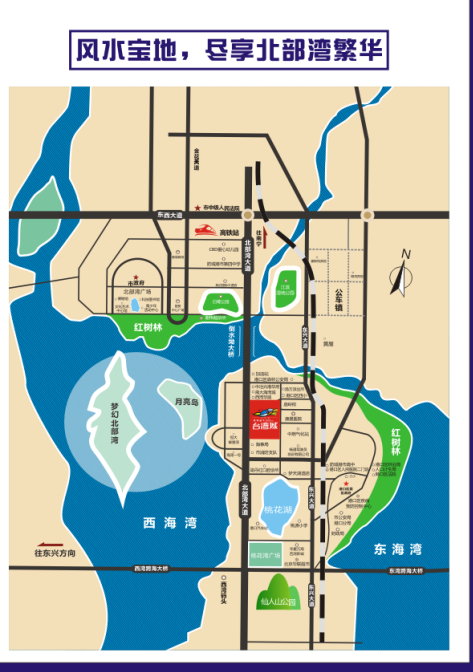 以防城港辐射城市，30分钟生钟活圈2013.12.28已通车
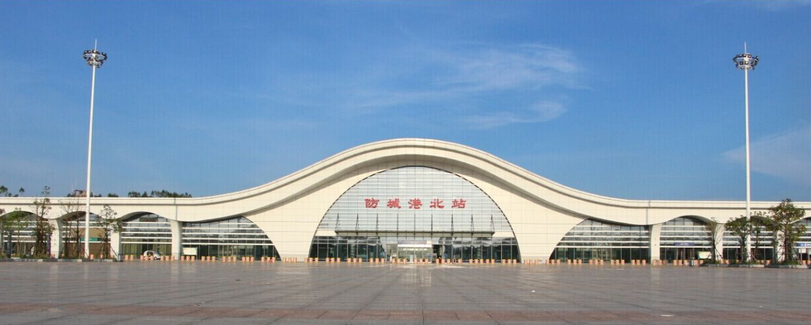 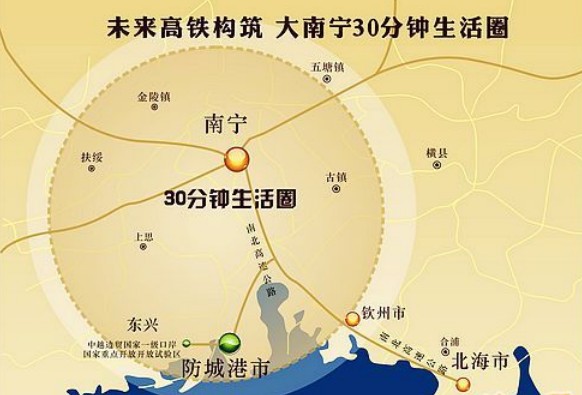 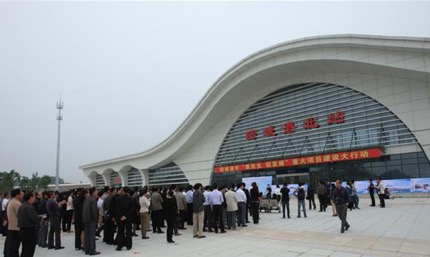 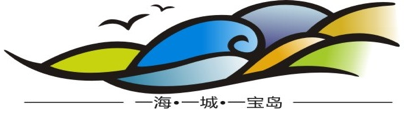 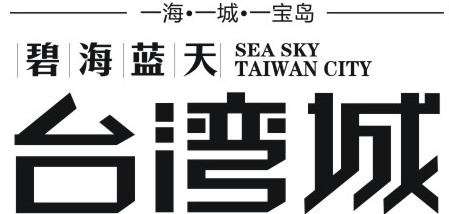 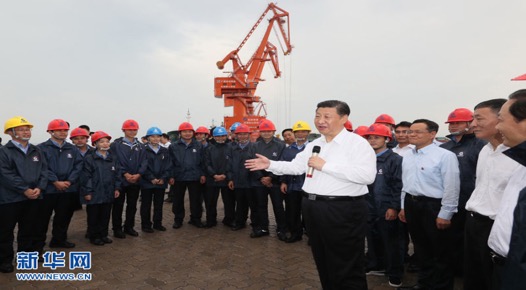 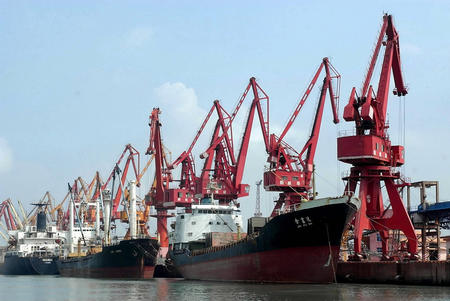 中国西南第一大港--北部湾港
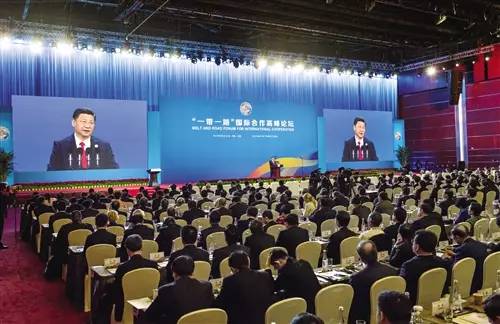 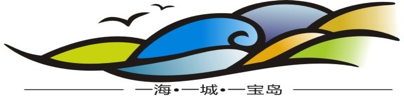 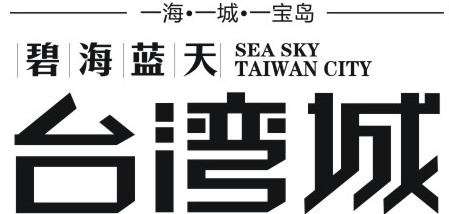 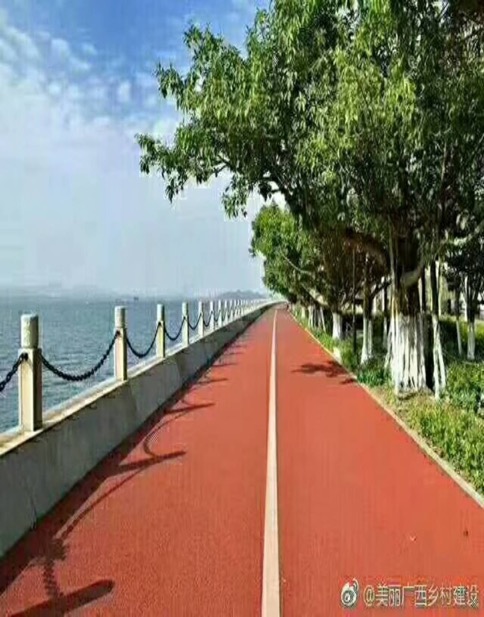 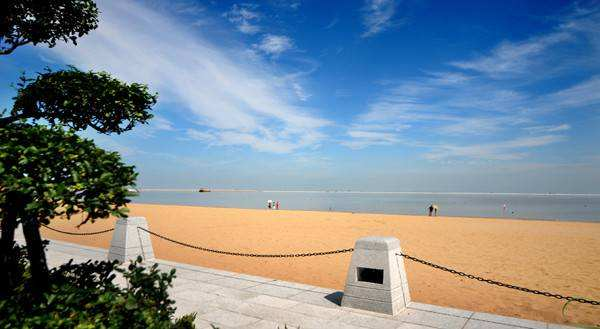 人工沙滩：出门即下海
享受滨海城市无与伦比的海湾风情
月亮岛：冯小刚打造的美轮美奂的实景演出
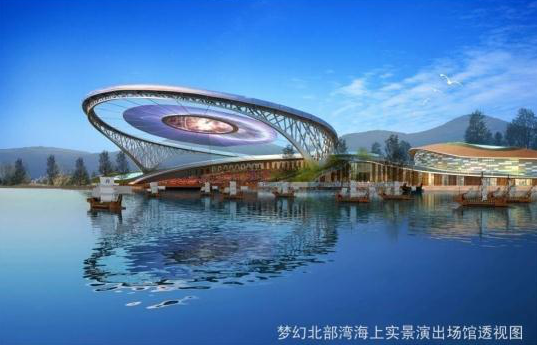 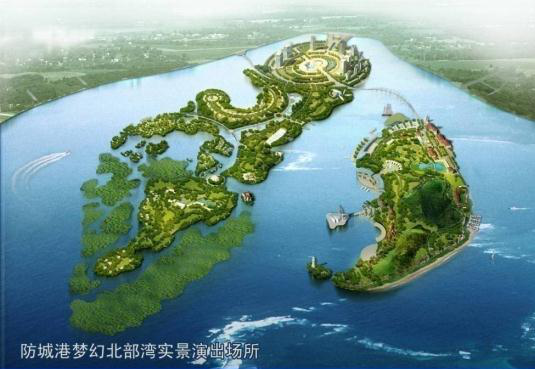 桃花湖4A级旅游景区
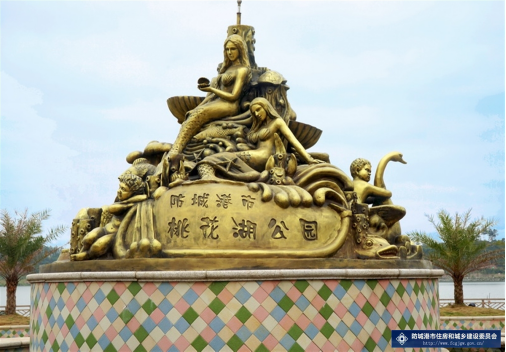 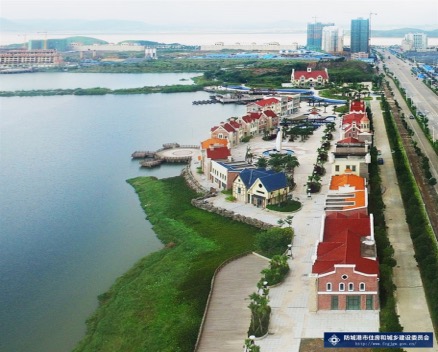 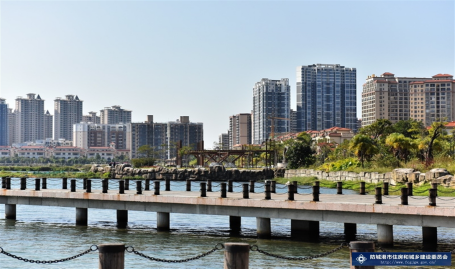 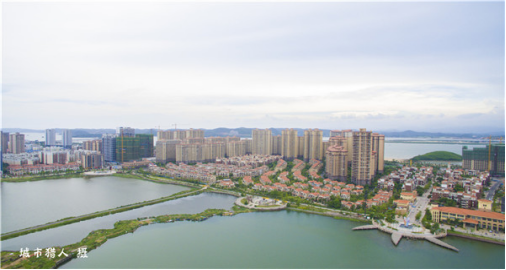 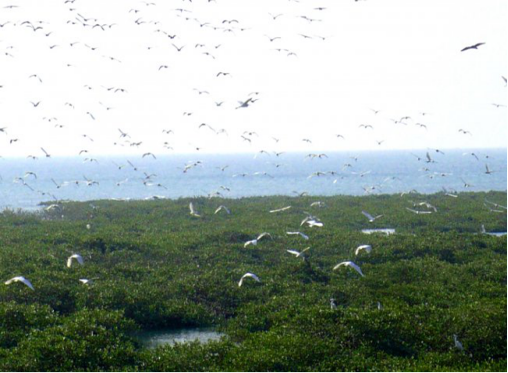 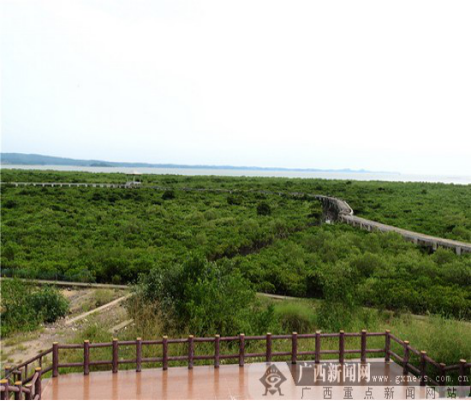 防城港·红树林自然保护区
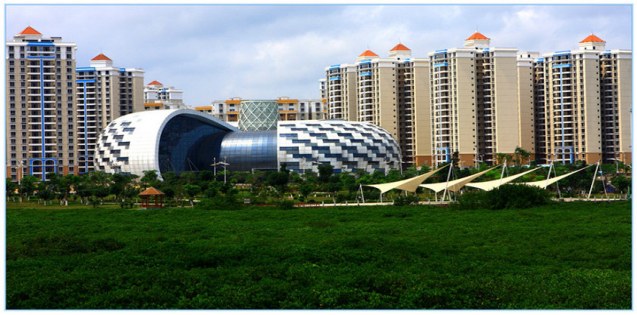 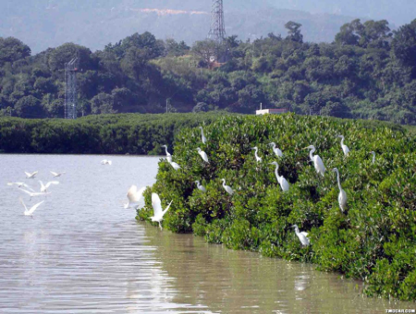 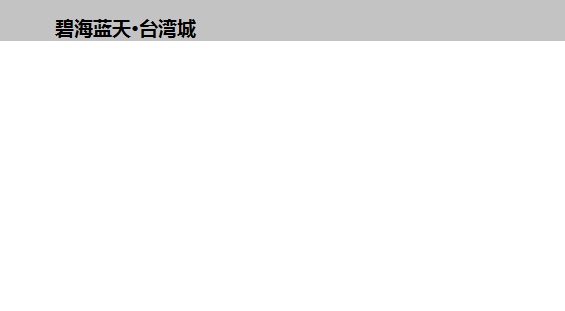 四大公园所环绕
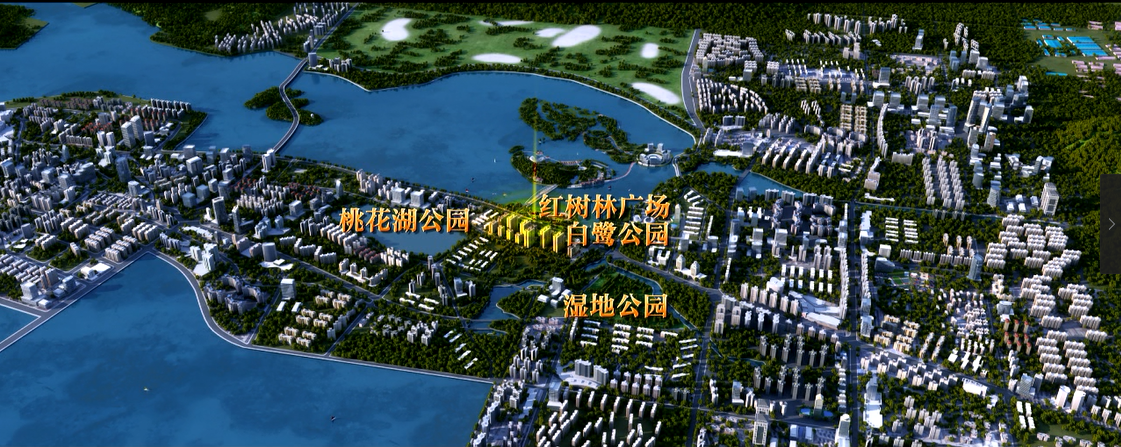 月亮岛
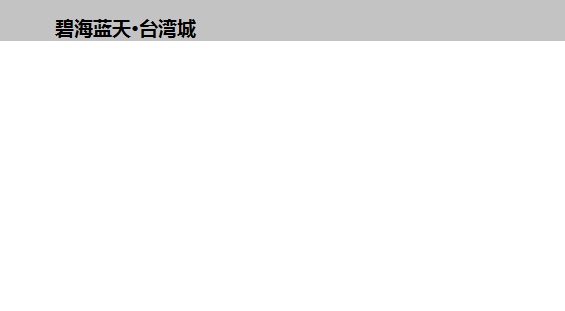 行政配套完善
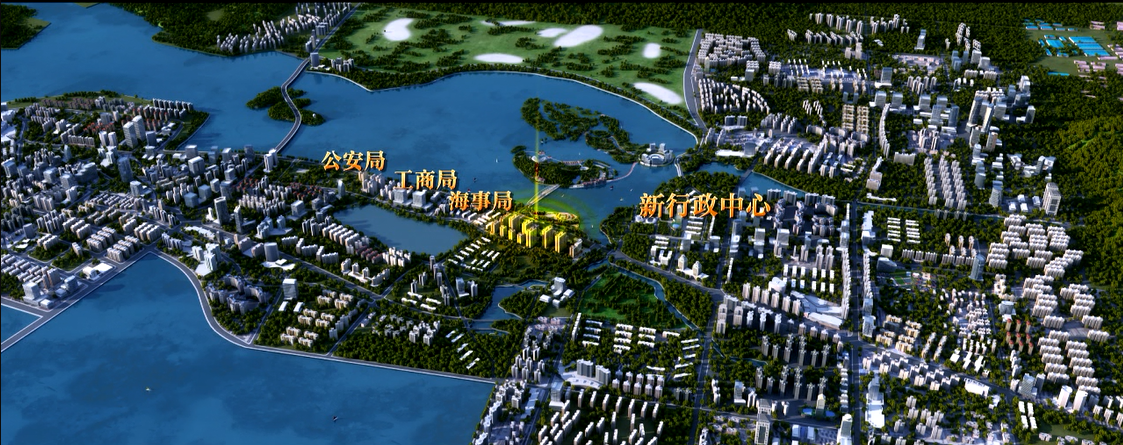 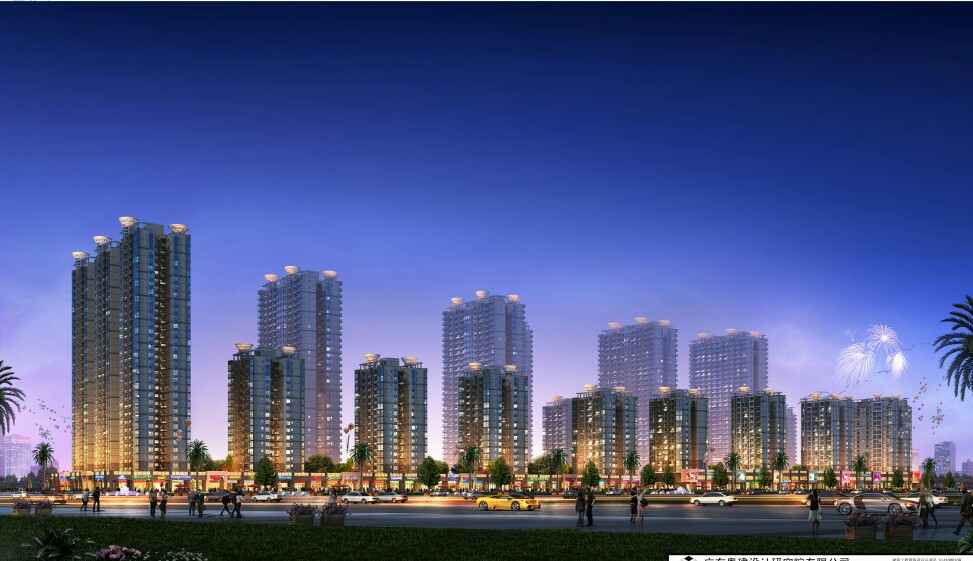 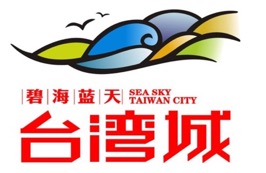 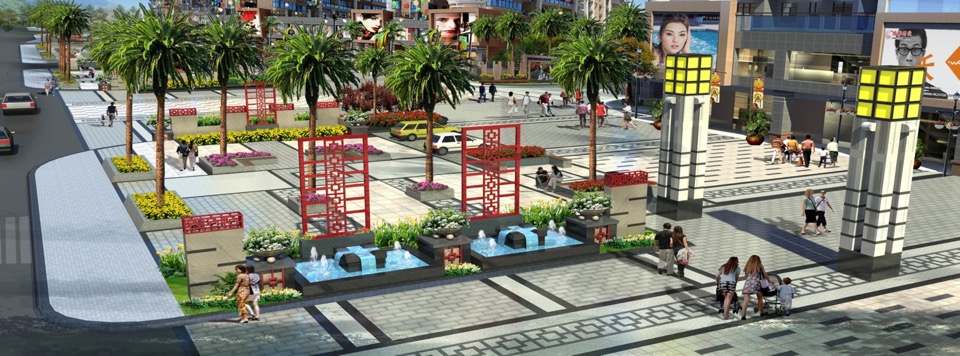 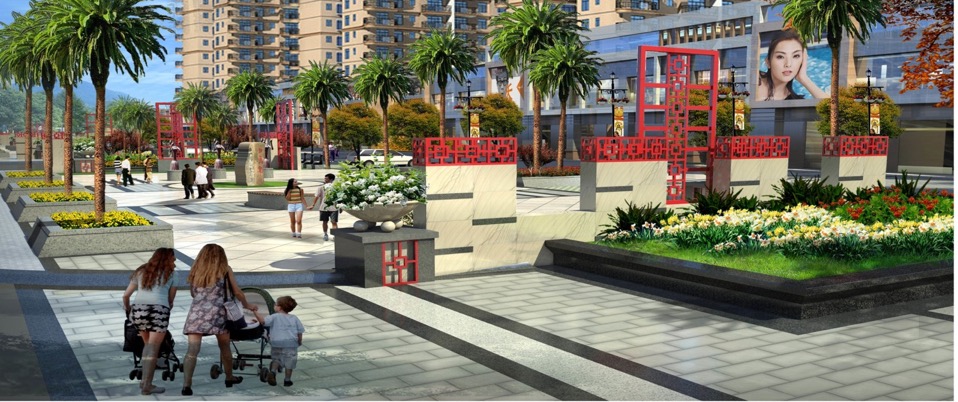 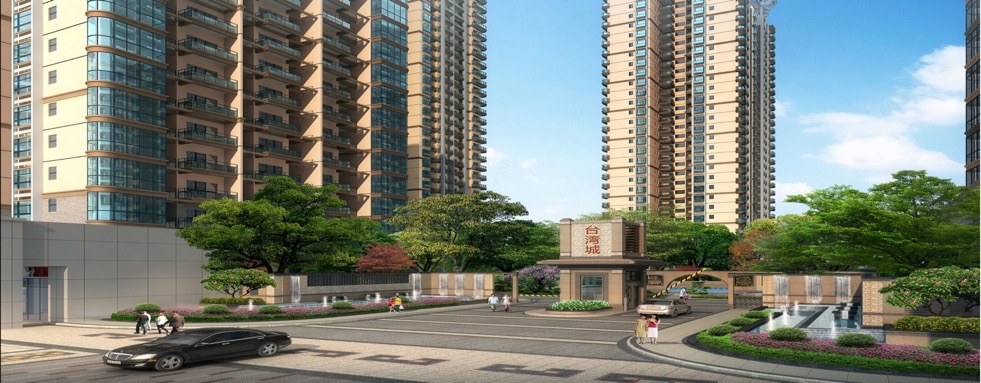 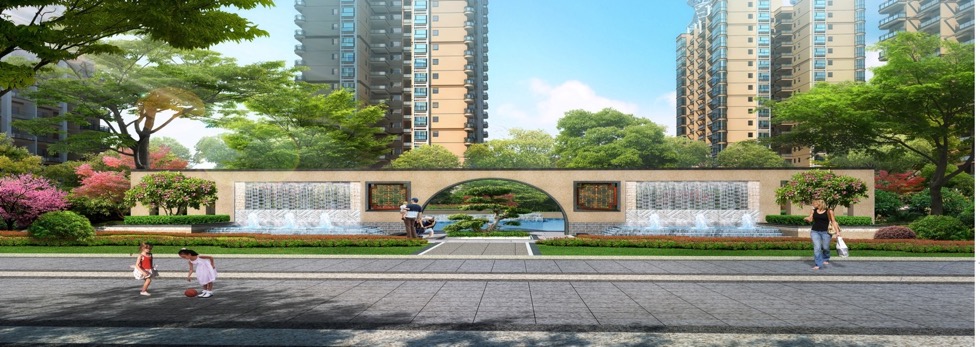 12组景观园林：让您足不出户即可感受台湾风情
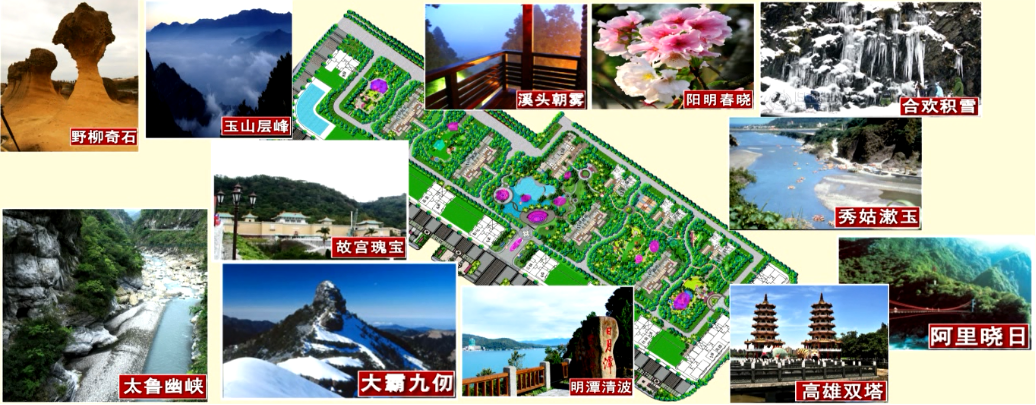 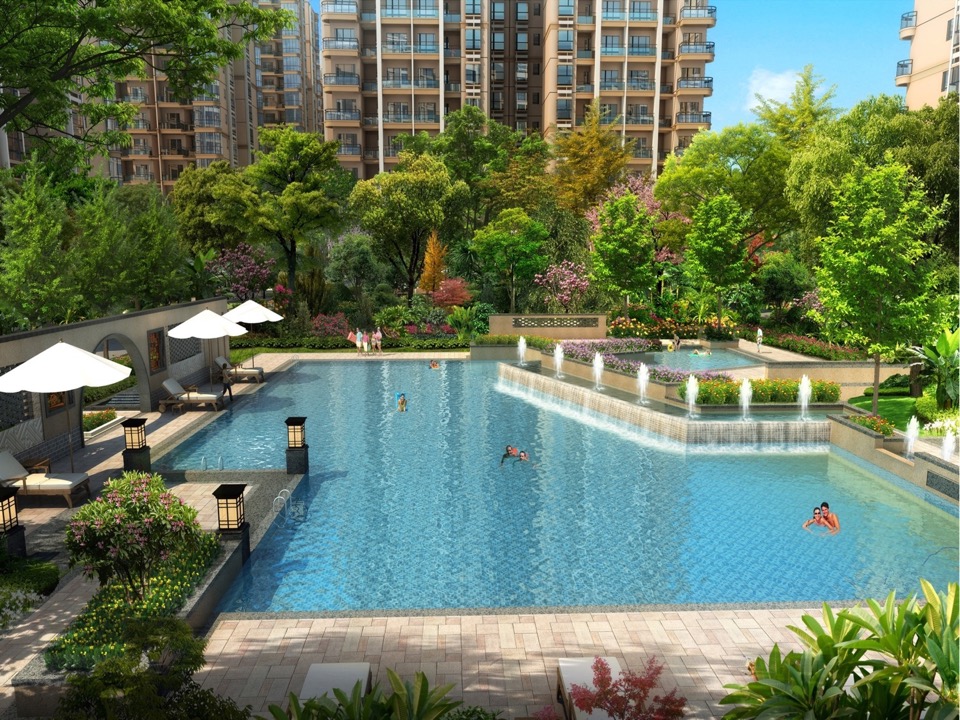 星级酒店式大堂，更显尊贵奢华品质
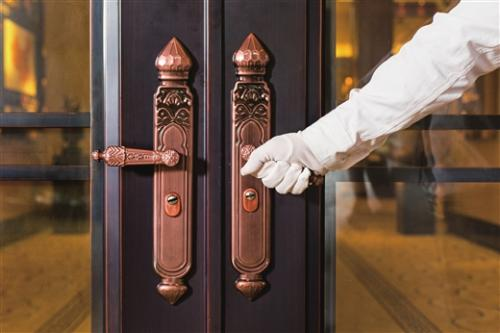 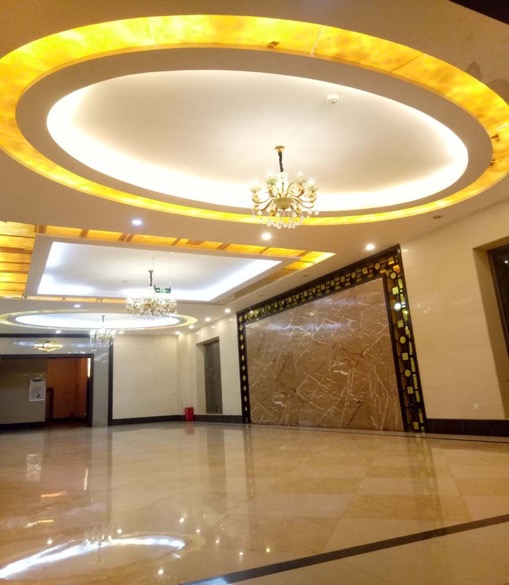 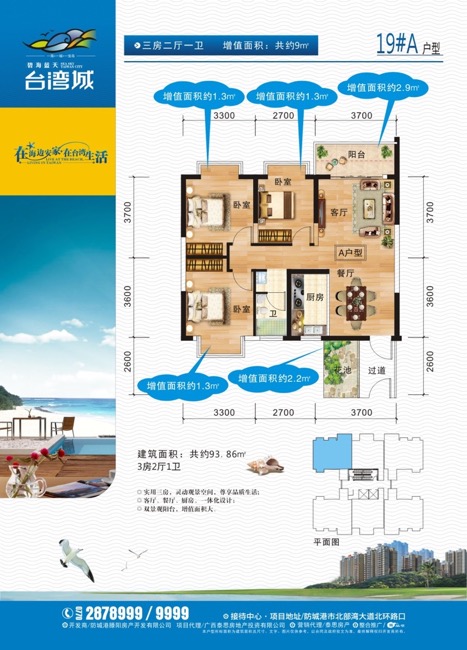 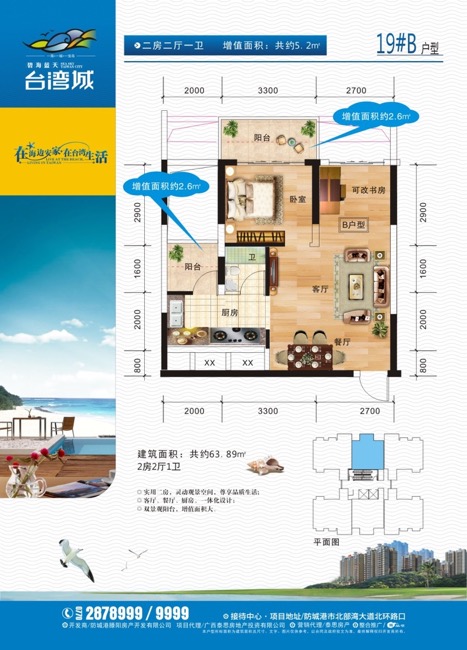 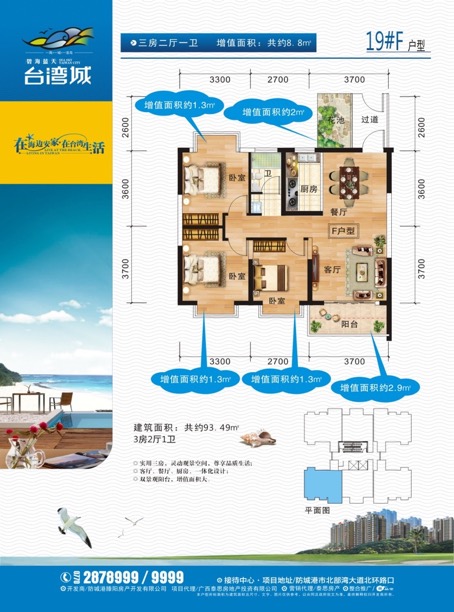 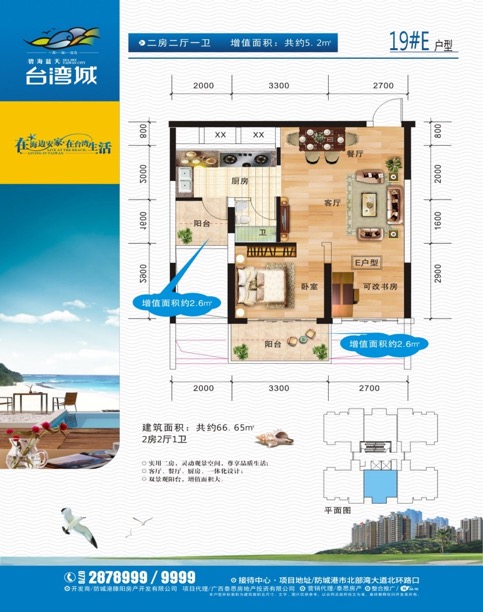 中国打造前三极如今房价对比
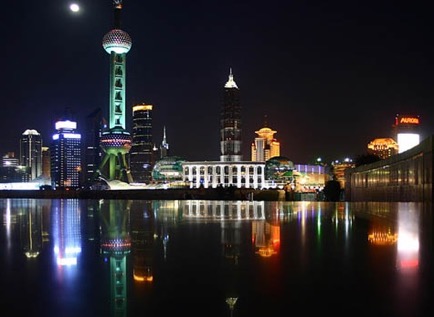 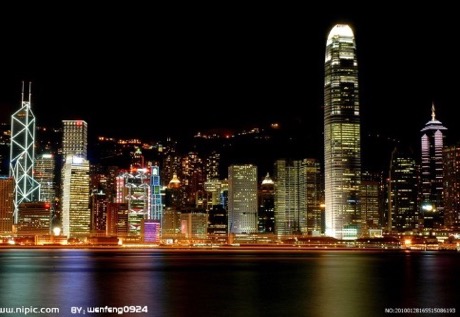 深圳130000
上海 130000
华盛顿
97785元/㎡
100945元/㎡
纽约
香港
新加坡
73669元/㎡
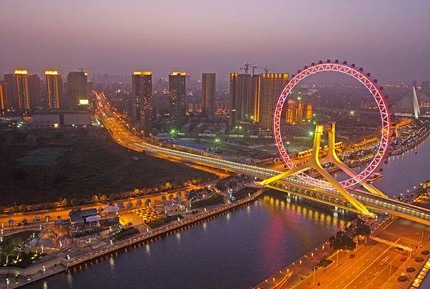 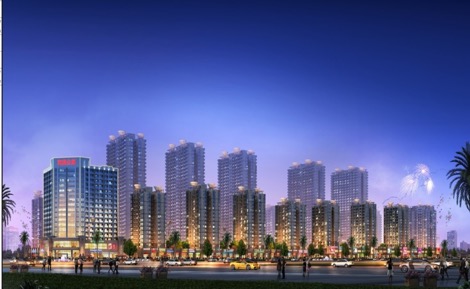 台湾城6600均价
天津37000
东京
77926元/㎡
58744元/㎡
旧金山
深圳
54619元/㎡
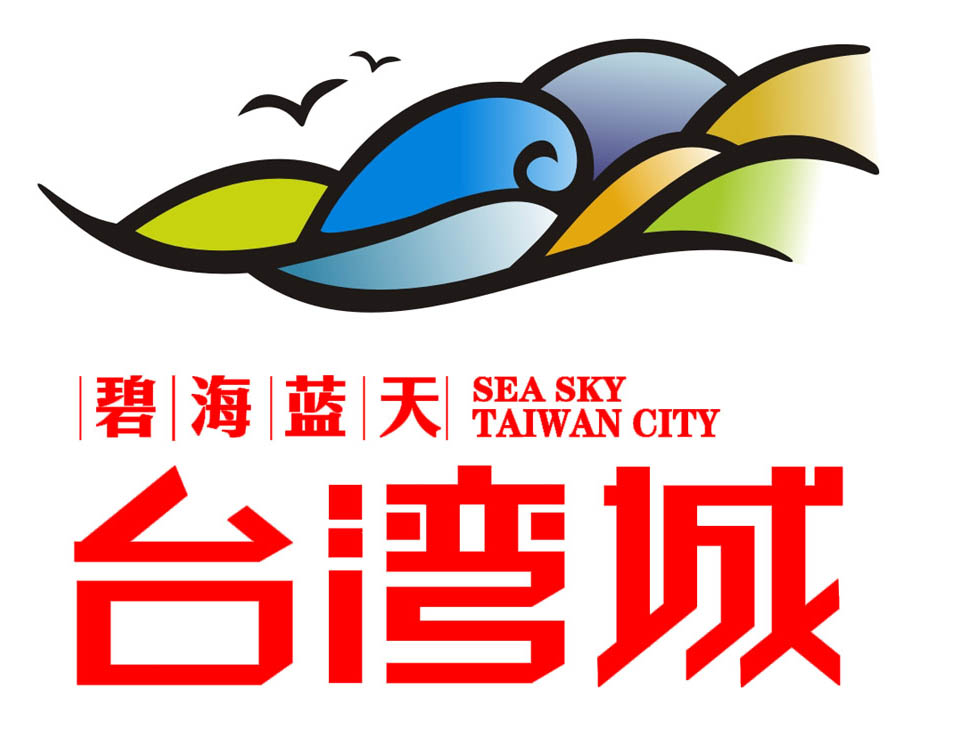